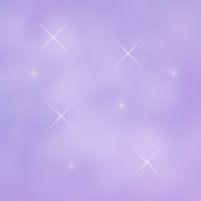 Что укрепляет дружбу
.
Презентация  для занятий по дополнительной общеобразовательной программе
«Преодолевая трудности общения»
Тема 4/32 (А)
Шайдурова Валентина Федоровна
Педагог дополнительного образования
ГБОУ «Школа №106»
Санкт-Петербург
2015
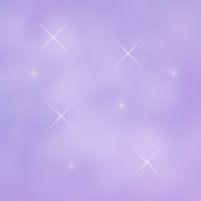 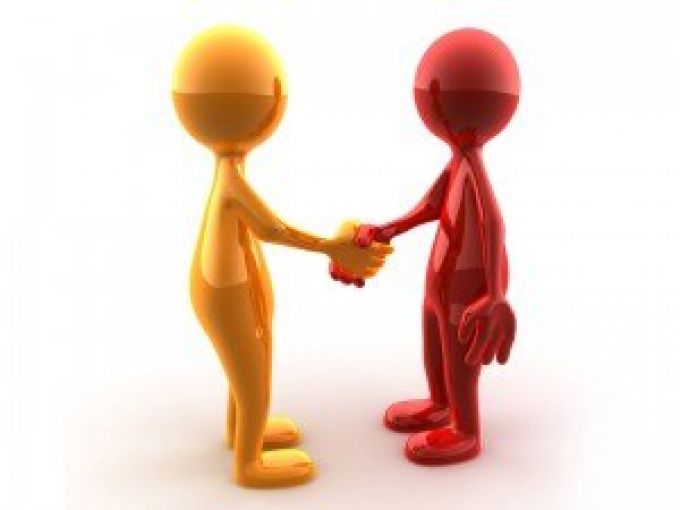 Есть люди, которым заводить друзей очень легко – общение для них не составляет большого труда или проблемы, они милы со всеми и готовы поддержать любую беседу.

 Таким экстравертам гораздо проще социализироваться – причем с самого раннего возраста, с детского сада, и до настоящего времени во взрослой жизни. 

Другие же предпочтут тихонько постоять в сторонке от шумной компании, посидеть дома и поработать с техникой, а не с людьми. И интровертов не стоит за это винить в дикости и неприспособленности к современной жизни в обществе. 
Ну не любят они это.
 Тем не менее друзья нужны всем и каждому, не зависимо от умения общаться и любви к одиночеству/обществу.
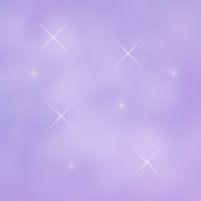 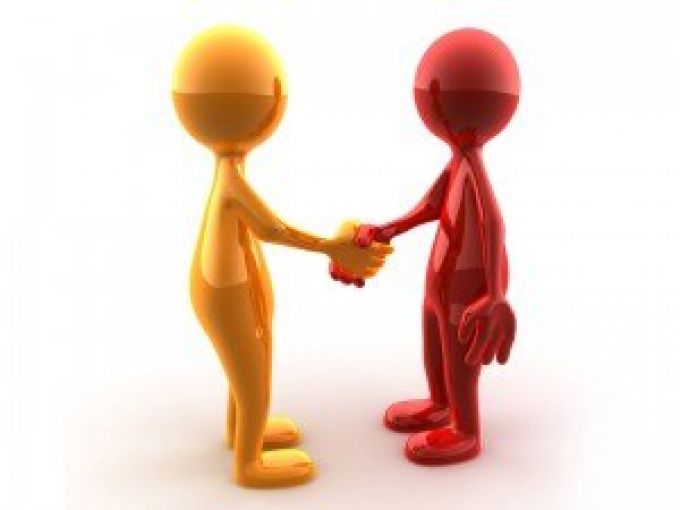 Дружба не развивается и не сохраняется сама собой. Ее, как хрупкий цветок, нужно лелеять и постоянно подкармливать интересом и общением – конечно, если желаете, чтобы друг был рядом в любой ситуации. 

И наоборот – если просто никогда не интересоваться тем, что происходит у приятеля в жизни, то никакой дружбы не будет
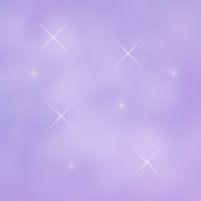 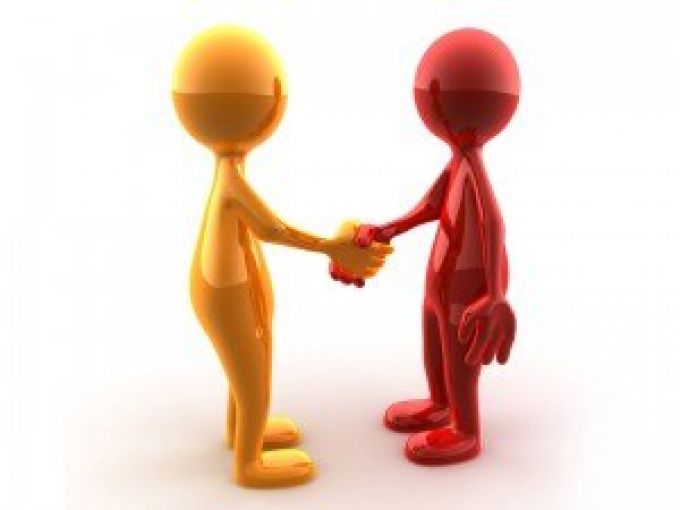 Психологи советуют:
Быть максимально доступными для друзей в общении
 и способах связи. 
Пусть у них будет номер вашего мобильного телефона, 
адрес электронной почты. 
Стоит зарегистрироваться в социальных сетях:
 выбор за вами, будет это Facebook, «Одноклассники» 
или «В Контакте».

 Если друг пользуется и Twitter, есть смысл 
зарегистрироваться и в этой сети. 
С помощью социальных онлайновых каналов 
вы сможете быть в курсе того,
 что делают ваши друзья, что пишут в своих статусах, 
какие новые фото публикуют, и что вообще происходит
 в их жизни.
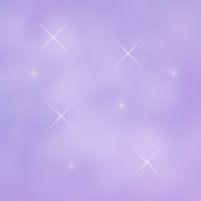 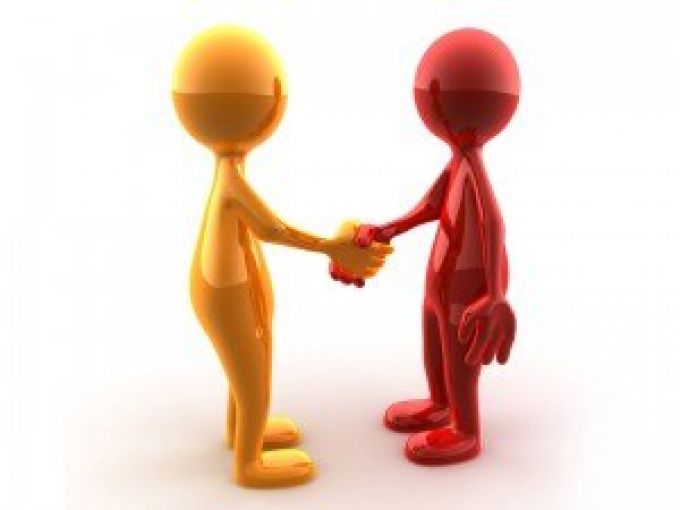 С другой стороны, важно, чтобы с вами также можно 
было легко связаться.

 Проверяйте свою почту, заходите в социальные сети, 
отвечайте друзьям на сообщения , чтобы они чувствовали, 
что вы рядом, а не просто где-то абстрактно существуете
 на этой же планете, но просто параллельно с ними, 
никак не пересекаясь.
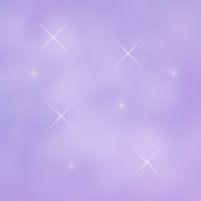 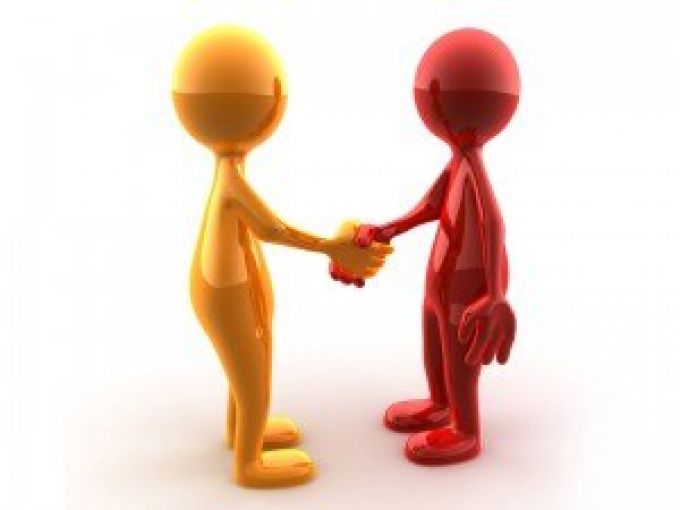 Помощь – очень важный элемент дружбы.
 Конечно, не такая, когда один приятель вешает на вас
 массу своих дел, считает, что вы не в праве отказать, 
а от самого поддержки днем с огнем не сыскать. 

(Не позволяйте садиться себе на голову; 
да и настоящий хороший друг так никогда не поступит.)

 Иногда стоит помочь делом, выполнить важное и
 необходимое задание.
 Но часто все, что требуется – это выслушать и не прерывать 
друга своими комментариями, а тем более, мыслями
 и высказываниями, 
способными расстроить, а никак не поддержать
 в сложный момент.
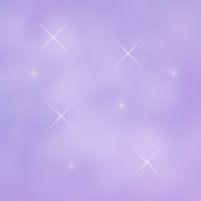 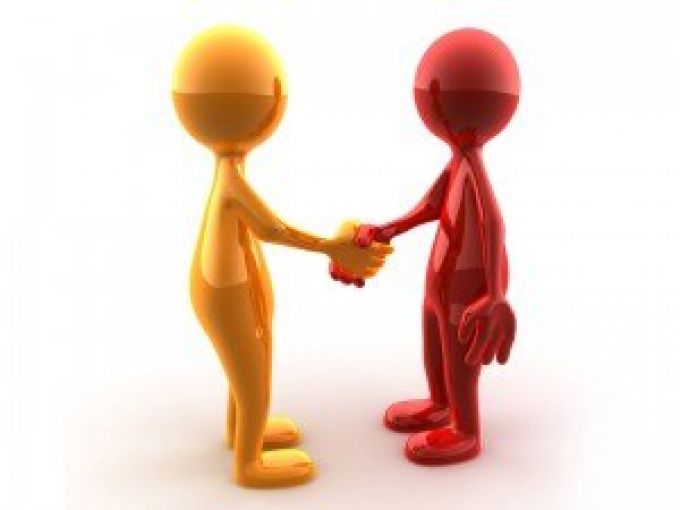 Просить помощи также нужно, 
не стоит стесняться. 

Но и оскорбляться и прекращать общение,
 если у друга не получается помочь, также нельзя. 
У него могут быть разные обстоятельства,
 большая загруженность и собственные проблемы.

 И уж если вы решились просить помощи, 
не советую делать массовую рассылку сообщения
 с просьбой всем знакомым и ждать, пока кто-то откликнется. 

Если знаете, что кто-то действительно может помочь – 
свяжитесь с ним лично и поговорите прямо – в том числе и о том, 
что поймете, если у него не выйдет оказать вам помощь.
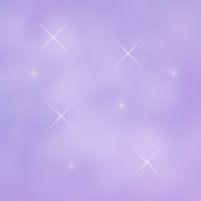 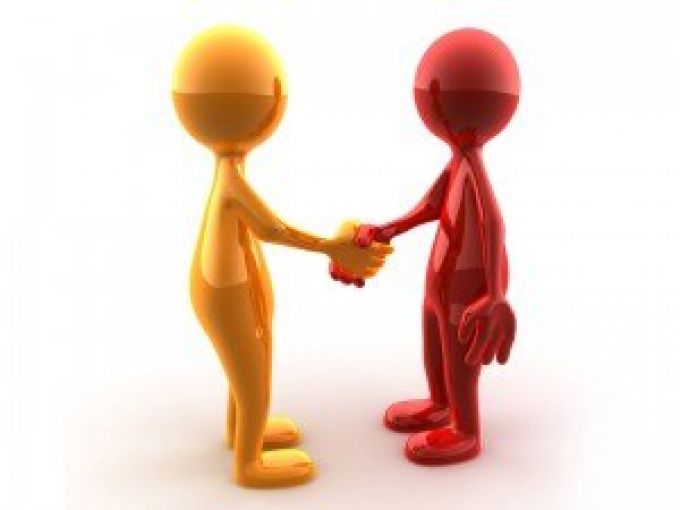 О том, чтобы уметь слушать, говорится много и часто, 
но что для многих слова либо просто пролетают мимо ушей 
(или не задерживаются в сознании),
 либо таким людям просто наплевать на то, что происходит с вами.
 
Но они так или иначе не хотят слышать, что вы говорите. 
Им гораздо интереснее поскорее переключить разговор на себя.

 Знаете таких? Ну вот, советую поменьше общаться с такими
 «друзьями», отдачи от этой дружбы немного. 

Но стоит и за собой следить – старайтесь помнить, 
что вам рассказывают друзья, что их волнует в жизни.
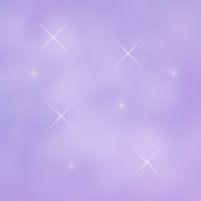 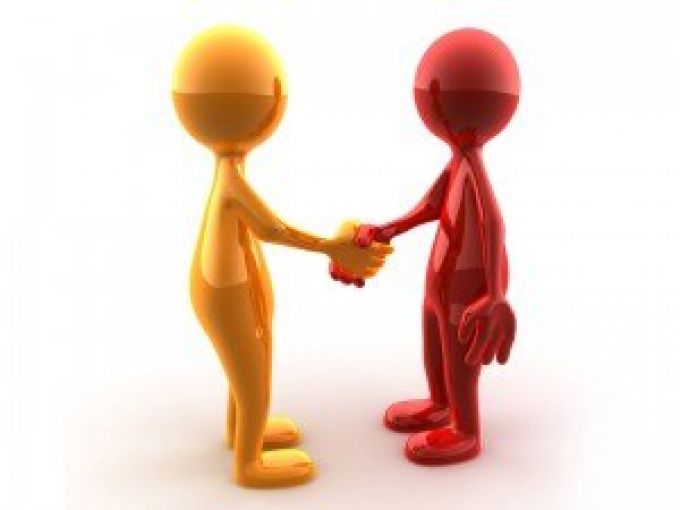 Неважно, интроверт вы, или экстраверт, дружба и отношения
 с другими людьми и окружающим миром требуют 
инвестирования в них внимания, личного времени и душевных сил. 

Этому нужно обязательно посвящать часть себя, 
иначе вы рискуете остаться без друзей, поддержки и 
хорошего, душевного общения
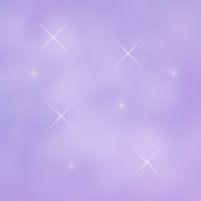 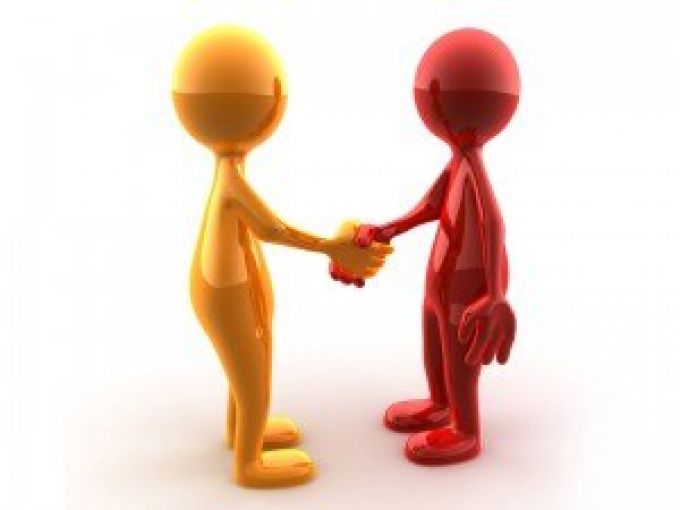 Источники
http://vashe-soznanie.ru/samootnoshenie/chto-meshaet-druzhbe.html#.VbZTWygZvJc
http://moneyblog.ru/archives/2378
http://www.ollenkka.com/backgrounds/index.php?cont=violet&n=1